Developing cultural awareness in short-term missionaries
Howard Culbertson
Southern Nazarene University
Short term versus long term
Short-termers generally do not get second chance opportunities
How do we get beyond . . . ?
Don’t drink the water
Don’t go out alone; groups of 4 with 1 being a male
Don’t smile at males on the street whom you do not know
How do we keep from . . . ?
Hardening stereotypes
Reinforcing ethnocentrism
Can we make sure they do not come back saying . . . ?
“I need to be a great deal more thankful for all that I have”
“They’re just like us”
CQ
What are possible phrases for which “CQ” could be an acronym?
Culture quotient 
Cultural intelligence
CQ= culture quotient
Culture quotient / Cultural intelligence
Came into use about 4 years ago (Harvard Business Review)
Widespread now in business world
Short-term missions application
David Livermore’s Serving with Eyes Wide Open (2006)
Culture Quotient
Cognitive (the “head”)
Physical (the “body”)
Emotional/Motivational (the “heart”)
Viewing culture as successively deeper levels of understanding 	-- diagram by Lloyd Kwast
Iceberg:  analogy for culture
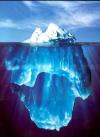 with credit to Marc Siemens and Gary Weaver
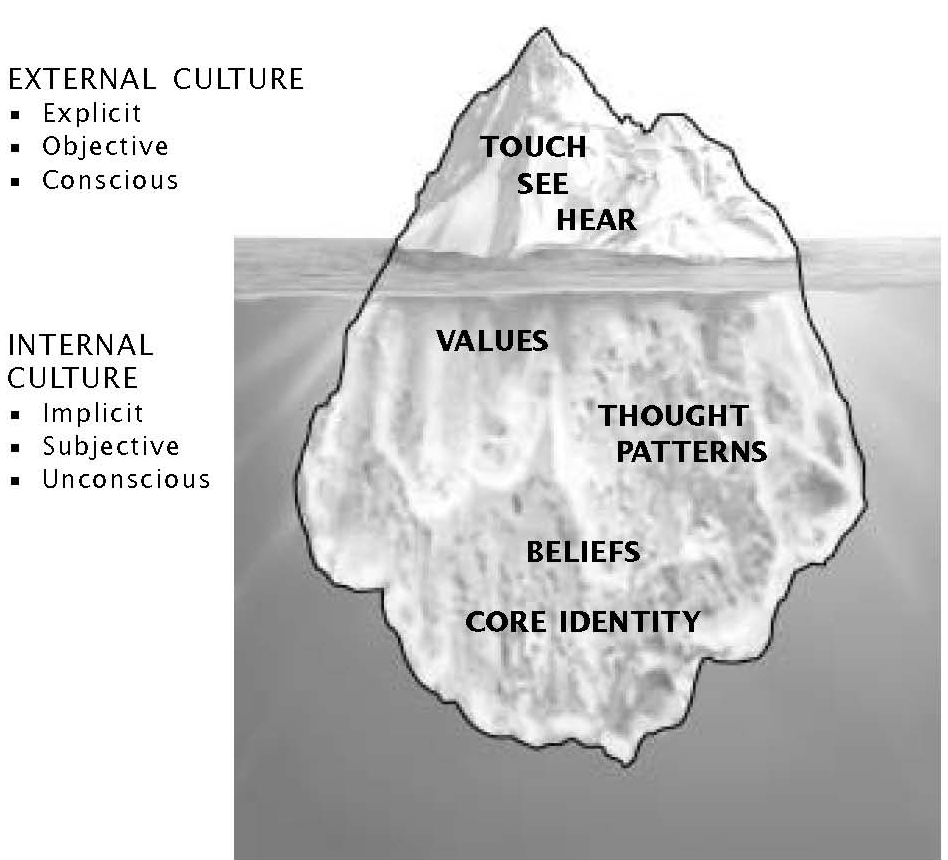 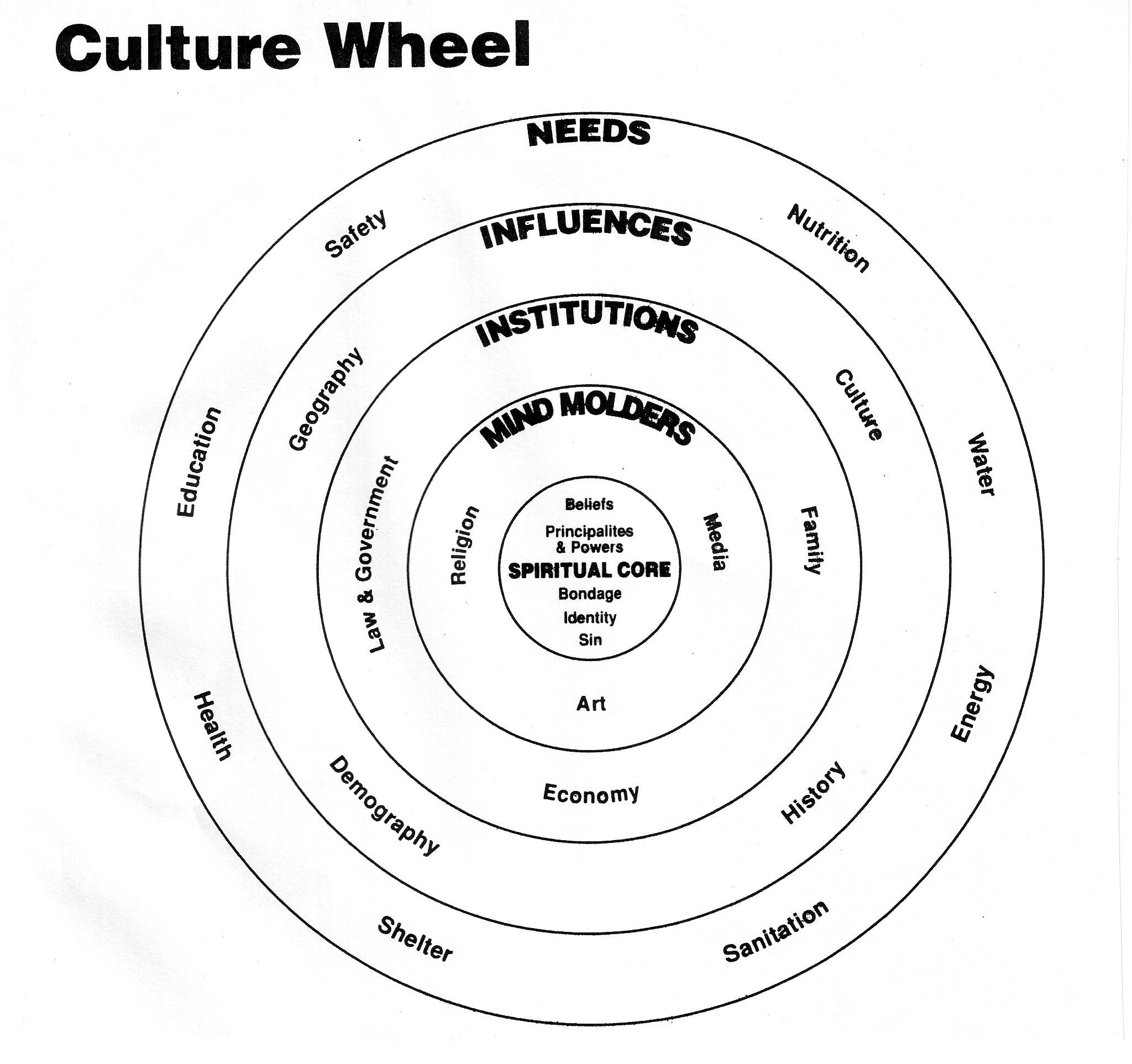 Bob Sjogren, Bill and Amy Stearns
CQ Components
Knowledge
Interpretation
Behavior
Perseverance
Getting people to actively process all four areas
Case studies
Someone from there
Someone who’s been there
Emphasizing relationships
“with” not “for”
Knowledge
An understanding that culture can be seen as the “software” that runs our minds
Some key issues
High context versus low context
Time orientation (event time vs clock time)
Individualism / corporateness
Power distance
Uncertainty avoidance
Interpretation
Turning off cruise control
Holistic observation
Behavior
How do we move to seeing this as an outcome rather than a starting point?
Perseverance
Level of interest, drive and motivation to adapt cross-culturally
This PowerPoint presentation is available along with related materials and other PowerPoint presentations at http://home.snu.edu/~hculbert/ppt.htm